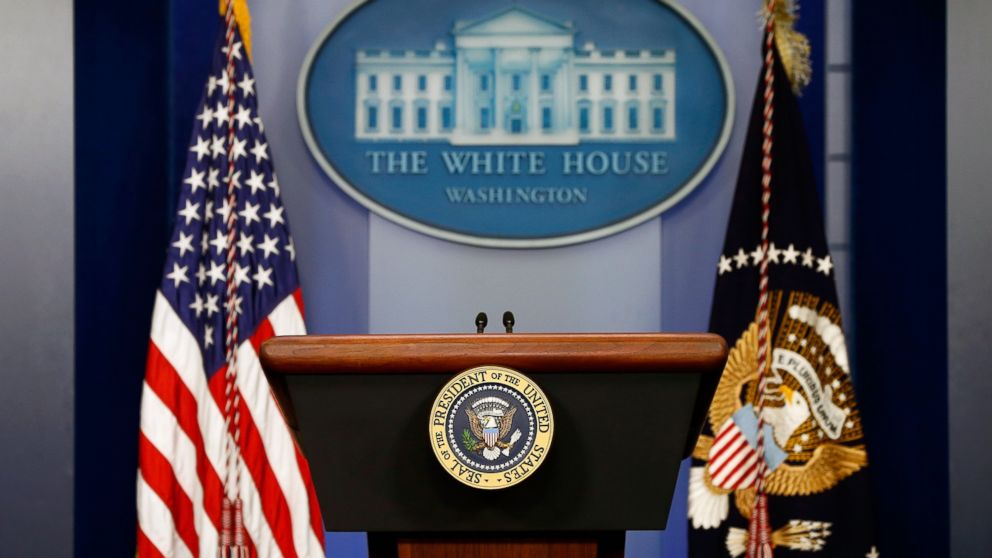 The President’s Foreign Policy
Prof. Jeff Broxmeyer

Dept. of Political Science & Public Administration 
The University of Toledo
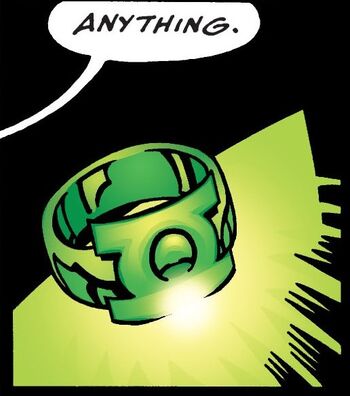 Reality & Myth
Presidential Role

Popular Myths

…But Many Constraints!
POTUS & Foreign Policy
Early Historical Precedents
 Congressional Inaction
 Institutional Change
 Public Opinion?
 Deep Partisan Divide
 Consensus, Too
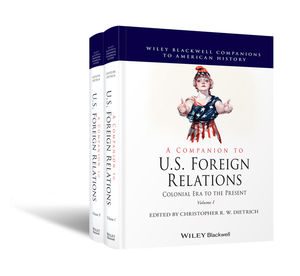 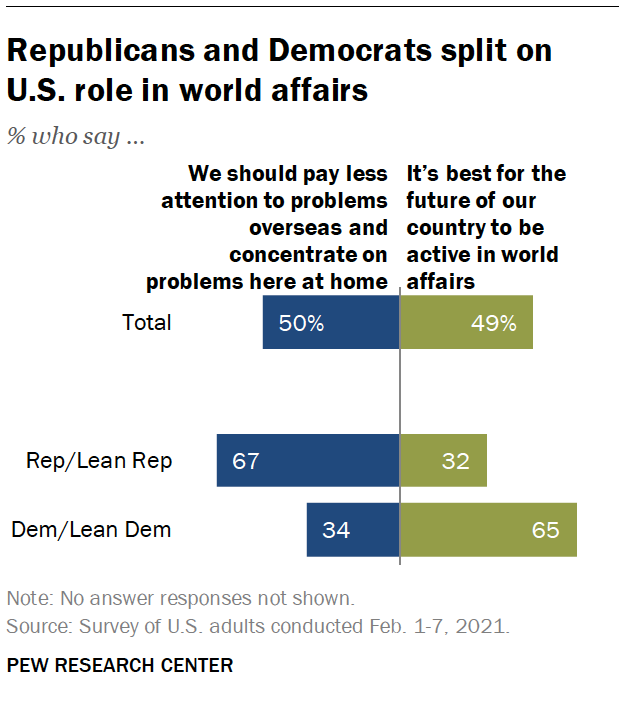 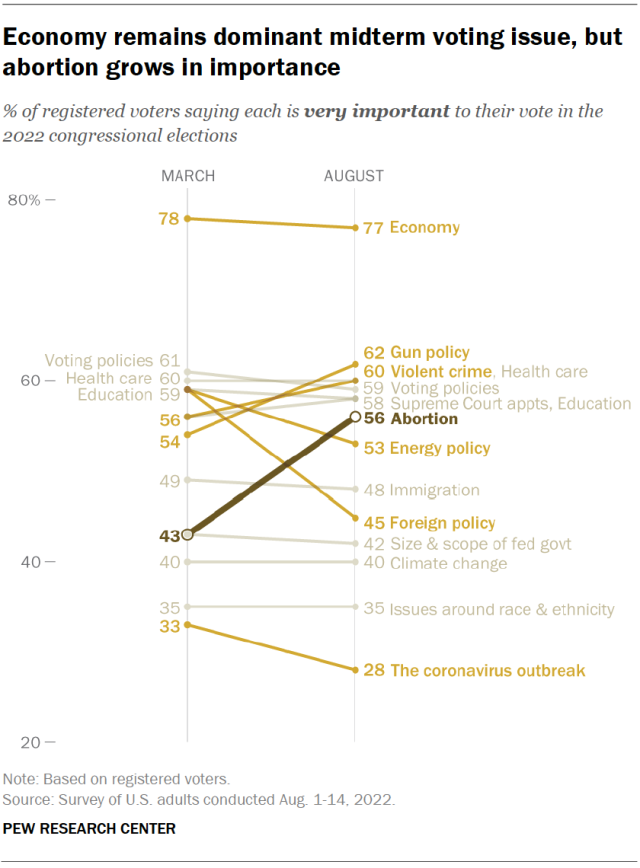 Low Public Priority (Listed 9th)

Low Salience Issue (Historically)
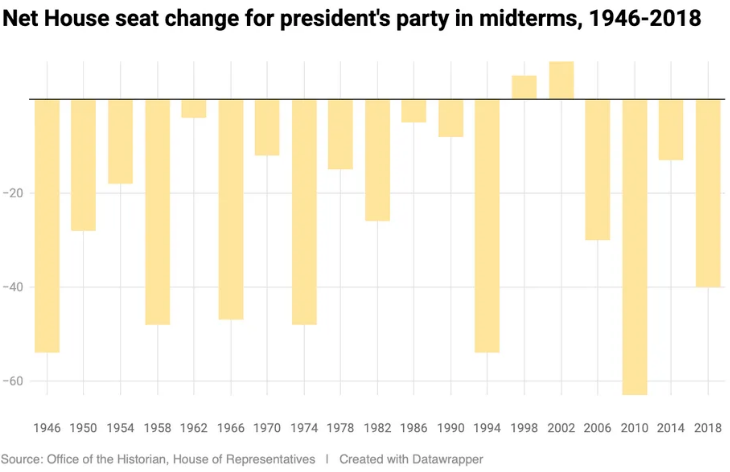 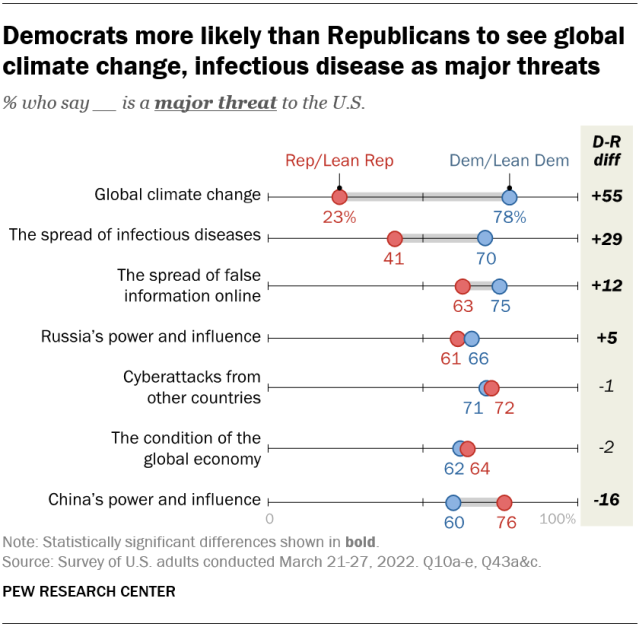 House Republicans Who Voted Against NATO Resolution
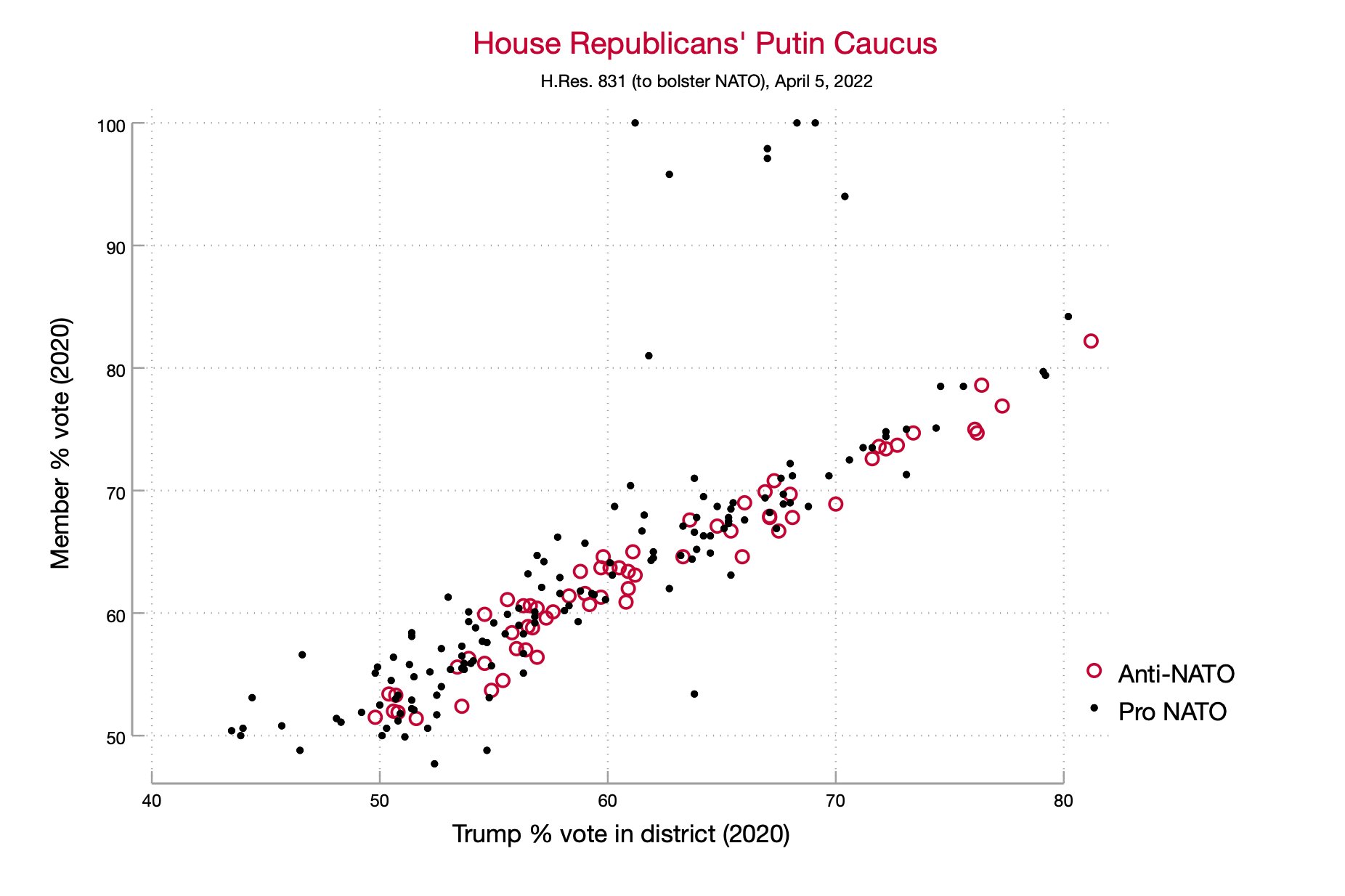 Passed 362-63
Source: Sarah Binder, George Washington University
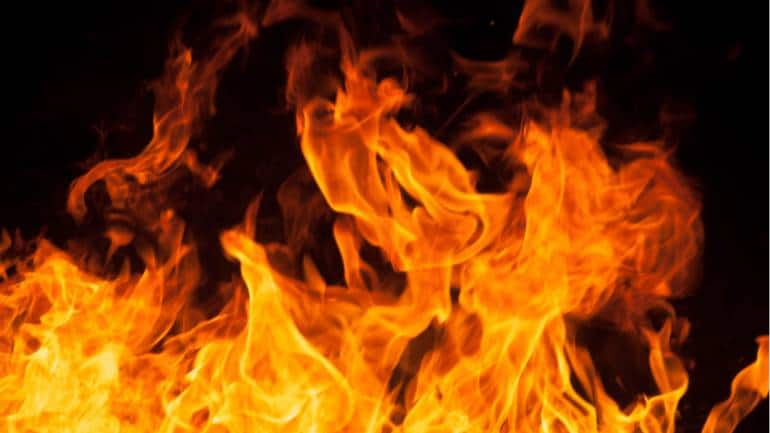 Flashpoints
Afghanistan

Ukraine/Russia

China/Taiwan
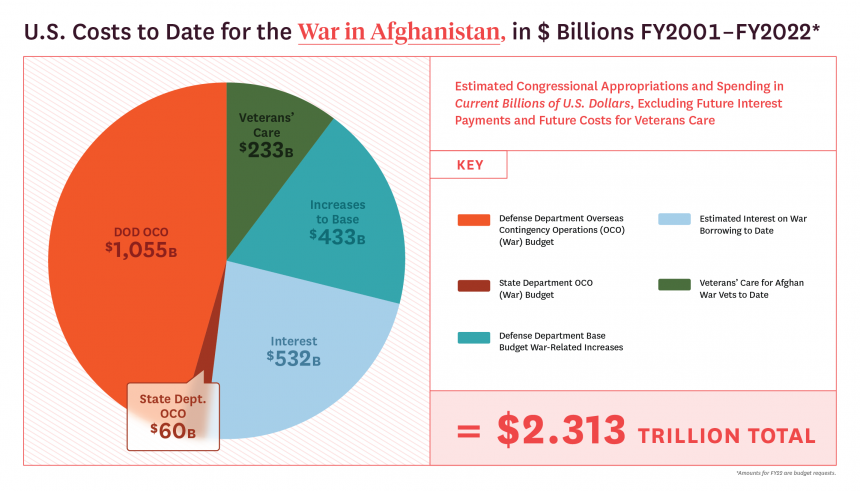 Source: Watson Institute of International and Public Affairs Brown University
Biden Administration
Foreign Policy Priorities
 Democracy Summit
 Climate Change 
 Onshore Strategic Domestic Manufacturing 
 Inflation & Supply Chain Issues
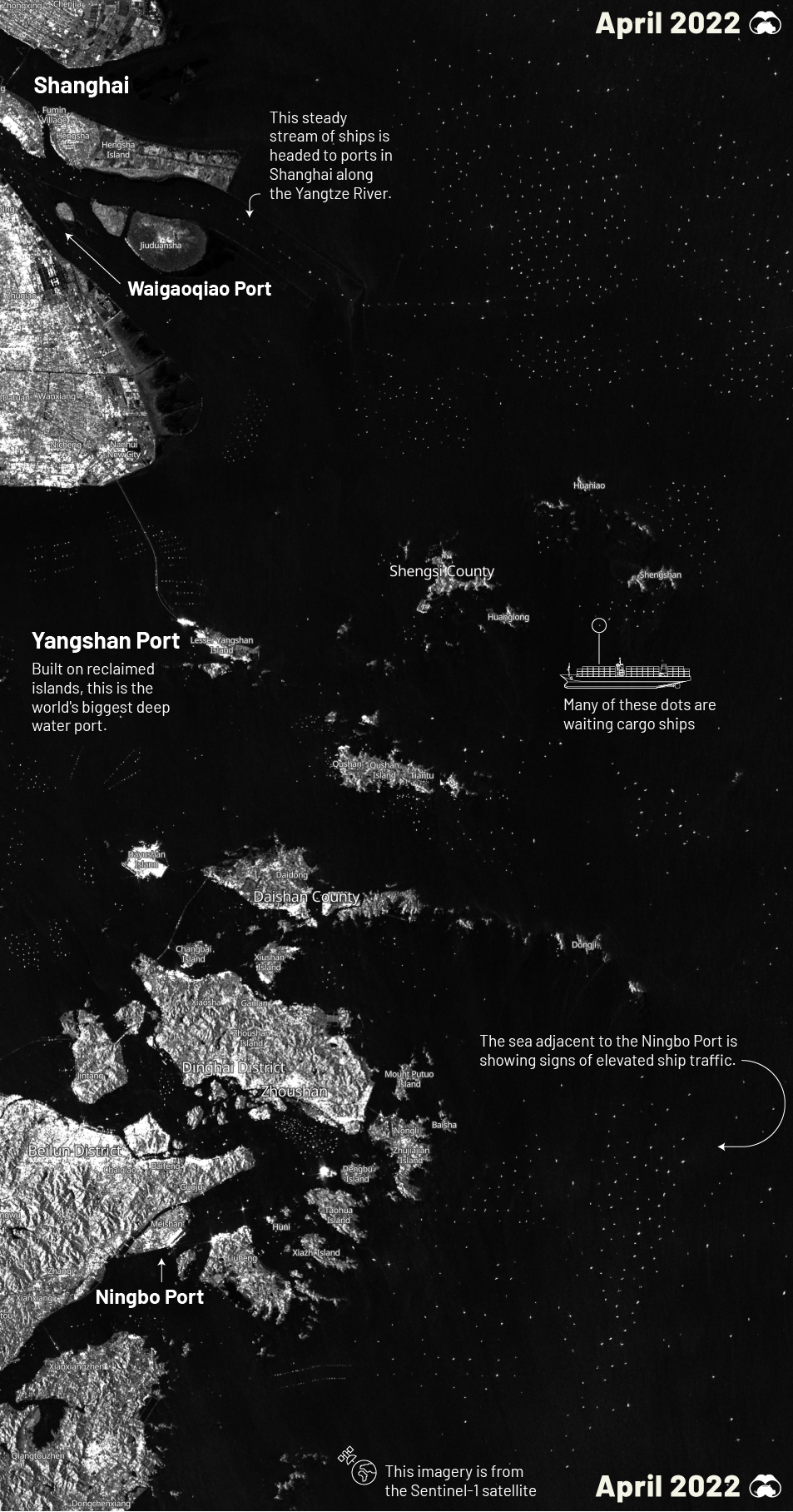 Snapshot of the Supply Chain Problem

 470 Ships Waiting To Dock

 Port Wait Times Increased 75% Since Lockdowns
Some Open Questions
What Are Major Challenges Today?
 How Much Should The President Collaborate With Congress? And How Much Should The President Act Unilaterally on the World Stage?
 Should or Can the U.S. Make Long-term Diplomatic Commitments Given The Current Political Divide?
 Others?